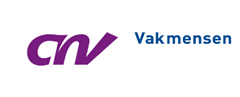 Agrifirm Sociaal Plan 2020    (ledenvergaderingen januari en februari 2020)
Stand van zaken; 
voorstel vakbonden versus voorstel Agrifirm

Bespreken hoe verder……….
27 januari 2020
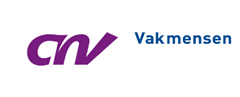 Agrifirm Sociaal Plan 2020     (ledenvergaderingen januari en februari 2020)
Inzet vakbonden 2e overleg

Uitgangspunt is nog steeds; “geen versobering van het Sociaal Plan”. Door andere opzet kan een besparing voor Agrifirm wel aan de orde zijn;

Na dienstverband met Agrifirm en voor einde recht op WW weer een nieuwe baan, dan lagere ontslagvergoeding (bij einde dienstverband een vergoeding o.b.v. 0,8 KRF in plaats van 1,0 KRF);

Na dienstverband Agrifirm en voor einde recht op WW geen nieuwe baan, dan zelfde ontslagvergoeding zoals in Sociaal Plan 2019 (bij einde dienstverband een vergoeding o.b.v. 0,8 KRF en laatste maand WW een vergoeding o.b.v. 0,2 KRF);

Vakbonden; voorstellen Agrifirm betekenen hoe dan ook een versobering t.o.v. Sociaal Plan 2019. De versobering komt voor rekening van de oudere werknemers met een lang dienstverband die ontslagen worden. Voor de jongere werknemers die ontslagen worden pakken de voorstellen van Agrifirm beter uit dan die in het Sociaal Plan 2019.
27 januari 2020
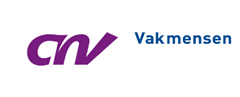 Agrifirm Sociaal Plan 2020     (ledenvergaderingen januari en februari 2020)
Waar zijn we het wel over eens

Reistijd woon-werk = maximaal 2 uur per dag (1 uur enkele reis);

Passende functie blijft gelijk aan huidige SP; minimaal 2 hoger of lager ingedeelde functie  o.b.v. vrijwilligheid;

Herplaatsing ook twee salarisklassen hoger en lager. Toeslag boven schaal. Afbouw van 1 schaal met 50% CAO verhoging. Toekomst gerichte herplaatsing geen vrijwilligheid;

Gezien arbeidsmarkt geen derde ww jaar financiering in het plan (maar dan wel ons voorstel als het gaat om de vergoeding)

Extra vergoeding bij eerder vertrek binnen de opzegtermijn vervalt (maar dan wel ons voorstel als het gaat om de vergoeding)

Outplacement met een maximum van 6 maanden. Opleiding scholing eur 5000,-
27 januari 2020
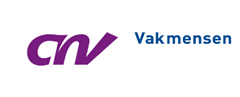 Agrifirm Sociaal Plan 2020  (ledenvergaderingen januari en februari 2020)
Waar zijn we het wel over eens

Mogelijkheid om dienstverband te verlengen: 
 
In dat geval vrijgesteld van werk, vinden van een nieuwe baan is dan ‘het werk’;

De opzegtermijn maakt geen onderdeel uit van het verlengde dienstverband (tijdens opzegtermijn wel reguliere werk aan de orde);

Aantal maanden verlenging wordt als volgt bepaald; het aantal dienstjaren gedeeld door 2 met een minimum van 1 maand en een maximum van 6 maand (dienstjaren = maanden gelegen tussen datum in dienst en datum uit dienst. Dienstjaren worden gedeeld door 2 en dan wordt er afgerond,  0,5 en hoger naar boven, kleiner dan 0,5 naar beneden);
27 januari 2020
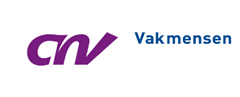 Agrifirm Sociaal Plan 2020      (ledenvergaderingen januari en februari 2020)
Waar zijn we het niet over eens


Agrifirm; verlenging dienstverband wordt in mindering gebracht op vergoeding, per maand verlenging dienstverband wordt er 1,2 maandinkomen (volgens definitie SP) in mindering gebracht op de vergoeding;

Vakbonden; verlenging dienstverband wordt in mindering gebracht op vergoeding, per maand verlenging dienstverband wordt er 1 maandinkomen (volgens definitie SP) in mindering gebracht op de vergoeding;
27 januari 2020
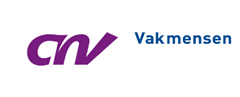 Agrifirm Sociaal Plan 2020     (ledenvergaderingen januari en februari 2020)
Waar zijn we het niet over eens




De door Agrifirm voorgestelde ontslagvergoedingen betekenen grosse modo een verbetering voor de werknemer jonger dan 45/50 jaar en een verslechtering voor de werknemer ouder dan 45/50 jaar;

De werknemer met de zwakkere arbeidsmarktpositie is daarmee slechter af dan ingeval van het Sociaal Plan 2019. Daar komt bij dat deze werknemer ook het hardst wordt getroffen door de versobering van de WW en het niet repareren hiervan via de CAO graanbe- en verwerkend;

Daarnaast wordt een klein deel van de oudere werknemers door het versoberen van de aftopping (110% wordt 100%) benadeeld t.o.v. het Sociaal Plan 2019.
27 januari 2020
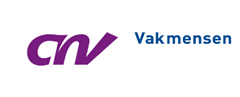 Agrifirm Sociaal Plan 2020      (ledenvergaderingen januari en februari 2020)
27 januari 2020
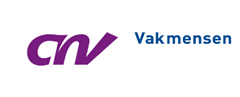 Agrifirm Sociaal Plan 2020      (ledenvergaderingen januari en februari 2020)
27 januari 2020
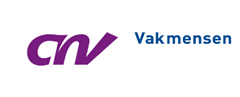 Agrifirm Sociaal Plan 2020         (ledenvergaderingen januari en februari 2020)
27 januari 2020
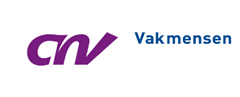 Agrifirm Sociaal Plan 2020        (ledenvergaderingen januari en februari 2020)
27 januari 2020
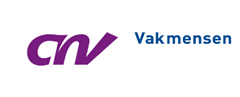 Waarom niet goed!?(wat de onderhandelaars betreft)
De door Agrifirm voorgestelde ontslagvergoeding pakt voor de werknemers vanaf 45/50 jaar slechter uit t.o.v. het vorige Sociaal Plan. Voor werknemers jonger dan 45/50 pakt de vergoeding beter uit.  Voor Agrifirm is het een per saldo een behoorlijke bezuiniging.  En dat is waar het natuurlijk werkelijk om gaat!
 
Als vakbonden hebben we aangegeven dat we dit een slecht voorstel vinden.  Het voorstel gaat geheel voorbij aan het feit dat de positie van oudere werknemers op de arbeidsmarkt nog steeds aanzienlijk slechter is dan die van jongere werknemers.  Vanaf 55 jaar tikt de verslechtering fors door.  

Vreemd dat Agrifirm niet meer ‘compassie’ heeft voor de oudere werknemers waarvoor zal gelden dat er veelal ook sprake zal zijn van lange dienstverbanden.  Bedenk daarbij dat deze groep ook nog eens wordt geconfronteerd met een WW die in duur ongeveer een derde korter zal ziin omdat de Graan- werkgevers niet bereid zijn om de afspraak ober WW reparatie in een CAO vast te leggen.  Het verlies aan pensioenopbouw niet meer deels compenseren is ook een regeling die de echt oudere collega’s gaat treffen.
27 januari 2020
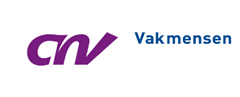 Agrifirm Sociaal Plan 2020        (ledenvergaderingen januari en februari 2020)
“Leven is het meervoud van lef”
 
Beste mensen, 
 
Zonder ‘lef’ een aanzienlijk slechter Sociaal Plan bij Agifirm in de jaren die gaan komen. In deze jaren gaat een deel van jullie z’n baan bij Agrifrm gedwongen verliezen.  Wees solidair met elkaar en zorg er samen voor dat er, voor de collega’s die hun baan gedwongen gaan verliezen, een goed Sociaal Plan is en blijft.  Leef!
 
Niet solidair zijn gaat er toe leiden dat ook het volgende Sociaal Plan weer slechter zal zijn dan het plan dat de directie nu met ons wil afspreken.  Een slechter Sociaal Plan is niet nodig! Laat je niet ringeloren!  Leef!
  
Vrijdag 7 februari zetten we het overleg met de directie voort. We willen voor de 7e februari helderheid hebben als het gaat om de vraag of de nodige lef er wel of niet is.
27 januari 2020
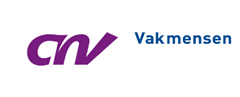 Agrifirm Sociaal Plan 2020        (ledenvergaderingen januari en februari 2020)
Laat ons of onze kaderleden weten of je bereid bent het werk te onderbreken wanneer de Agrifirm directie 7 februari niet bereid is om betere afspraken te maken.  Wanneer die bereidheid er niet of onvoldoende is en de Agrifirm directie is niet bereid om betere afspraken te maken dan rest ons een aanzienlijk slechter Sociaal Plan.  Je kunt ons mailen! 

Wanneer je bereid bent om, zo nodig, het werk te onderbreken en je ons mailt;  geeft dan in je mail ook aan; je naam, je telefoonnummer en je emailadres. Ook graag de locatie waar je werkzaam bent en de functie die je daar uitoefent. 
 
Leef!
 
Graag horen wij van jullie, wel graag voor donderdag 6 februari. Dan weten we waar we aan toe zijn!
 
Met vriendelijke groet, 
 
Ron Vos, FNV                               Wietze Kampen
ron.vos@fnv.nl                             w.kampen@cnvvakmensen.nl
27 januari 2020